Outfall Canals Topographic & Bathymetric Survey
New Orleans, LA
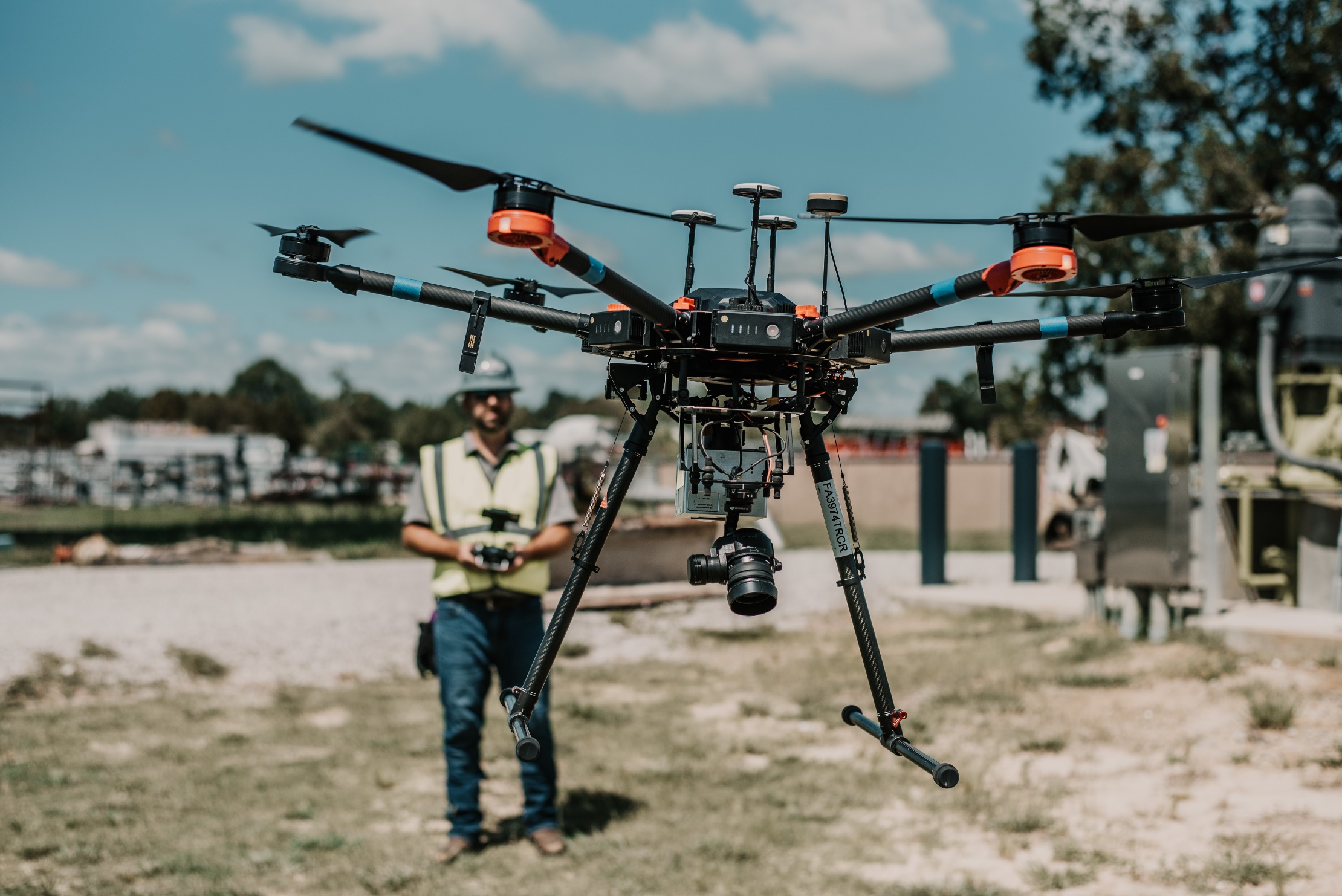 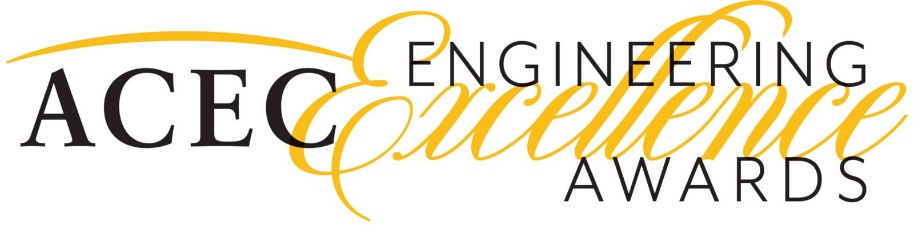 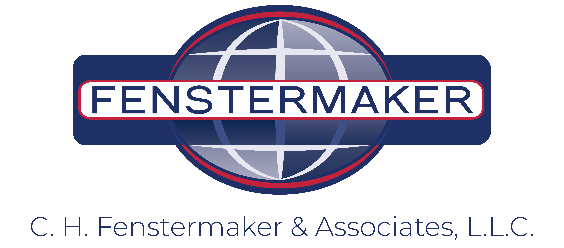 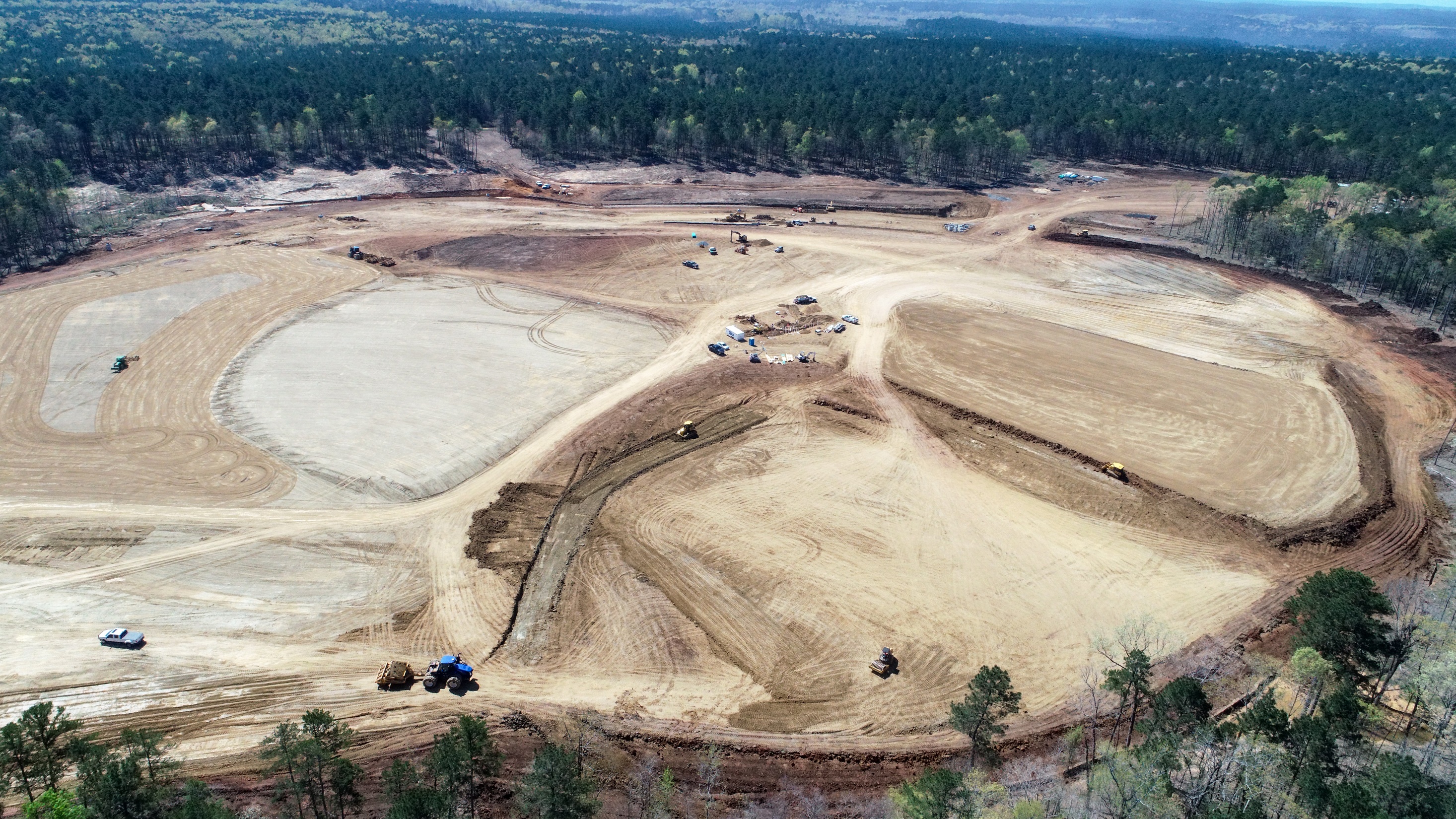 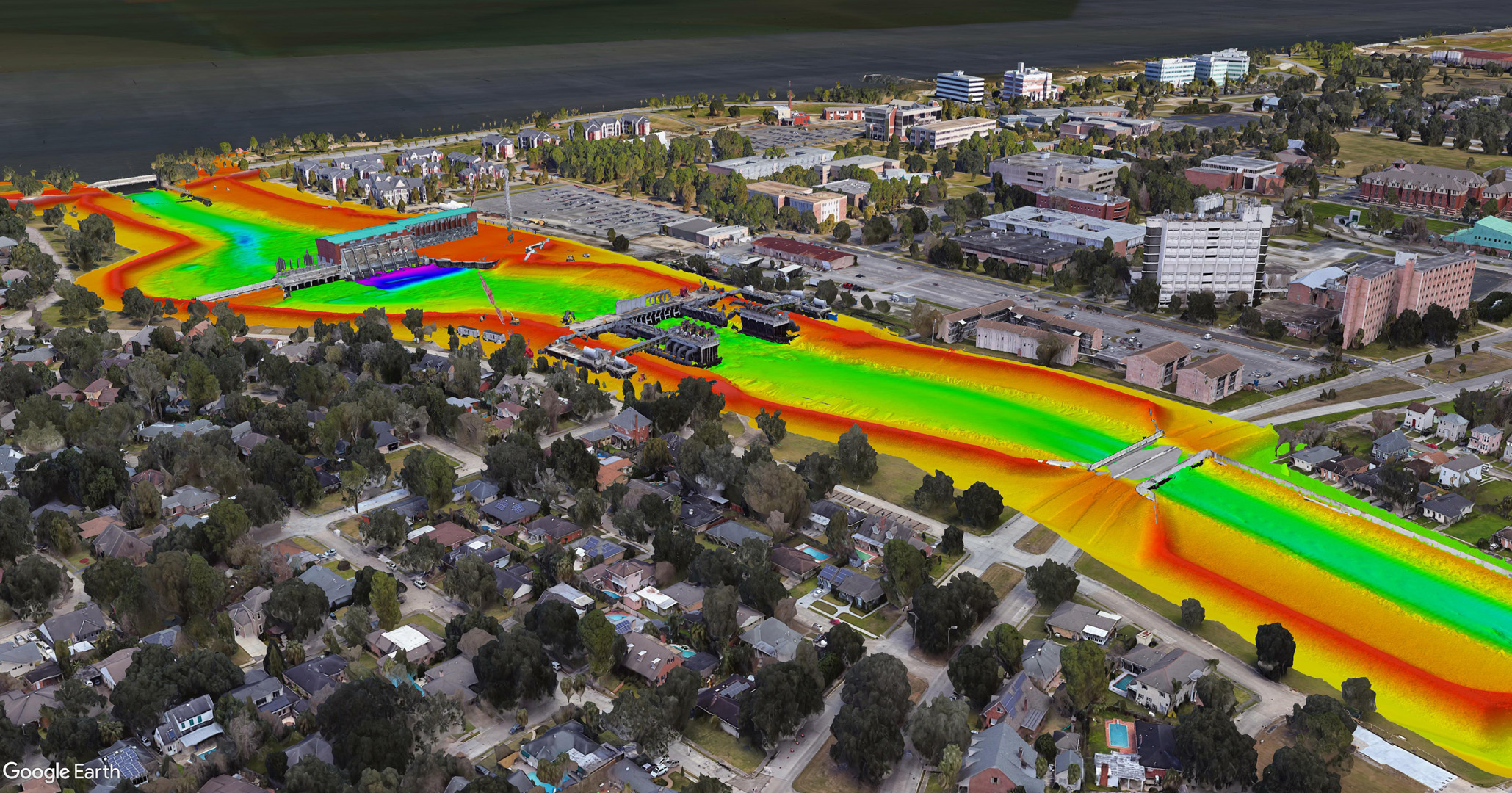 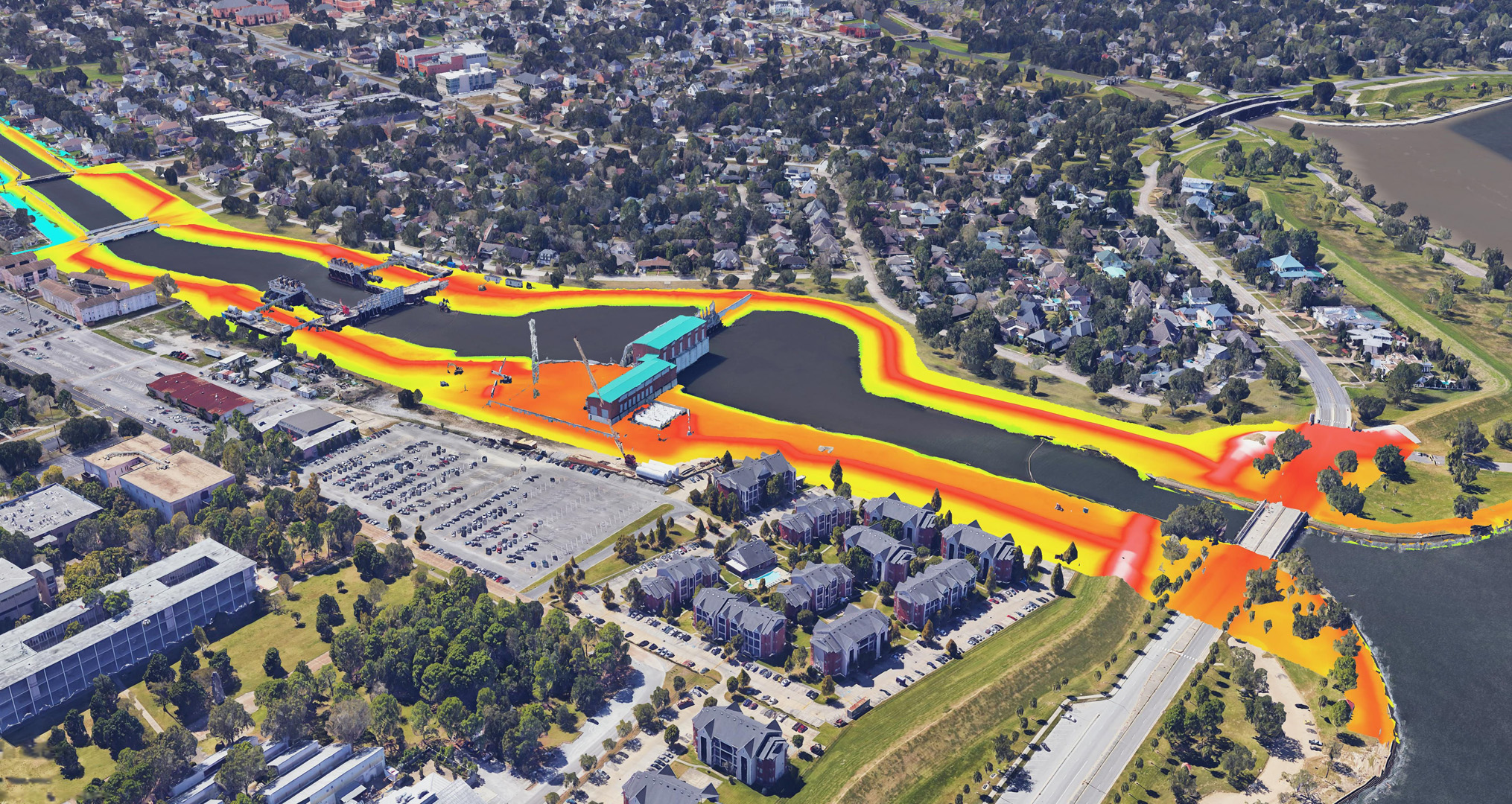 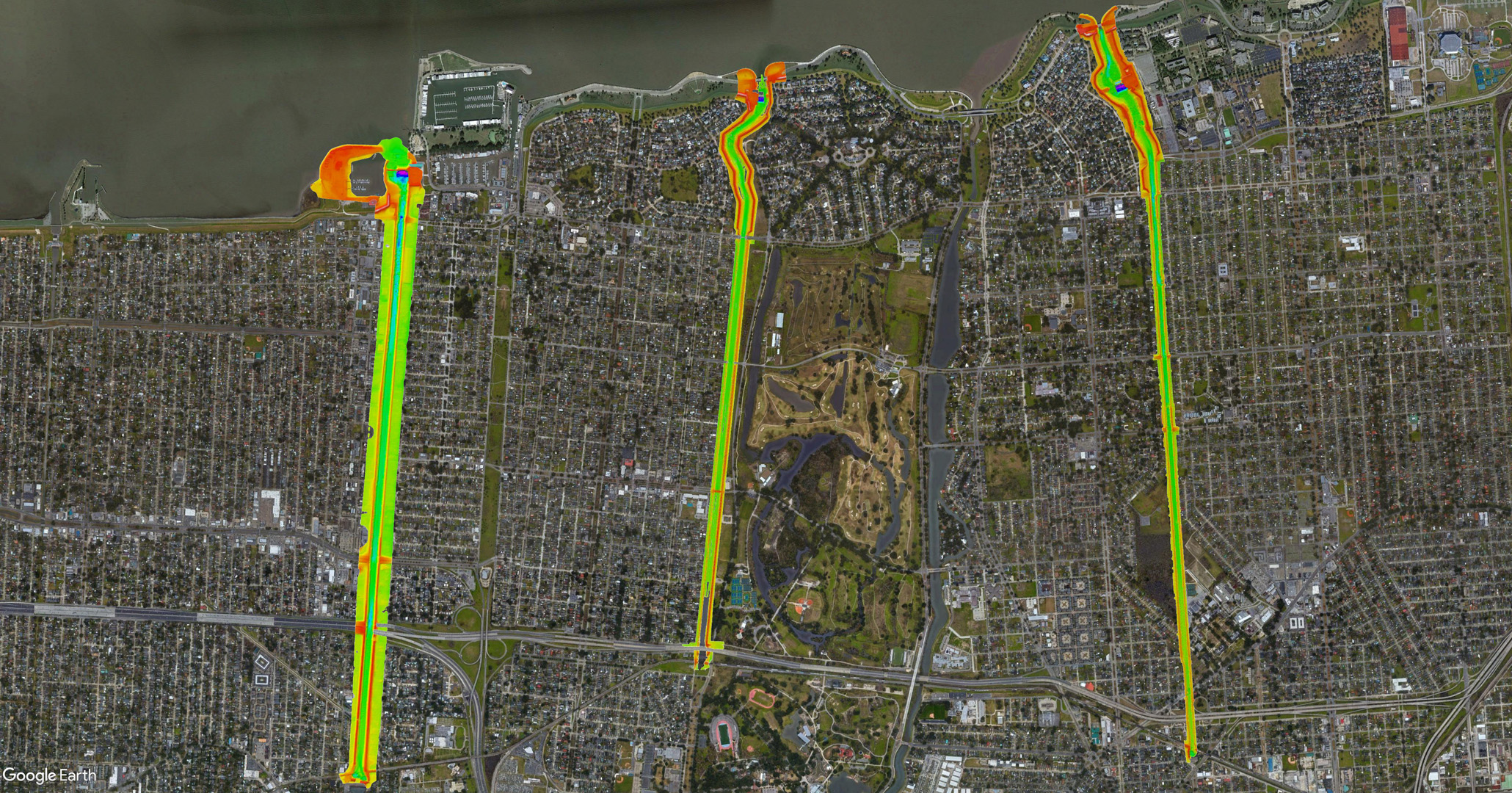 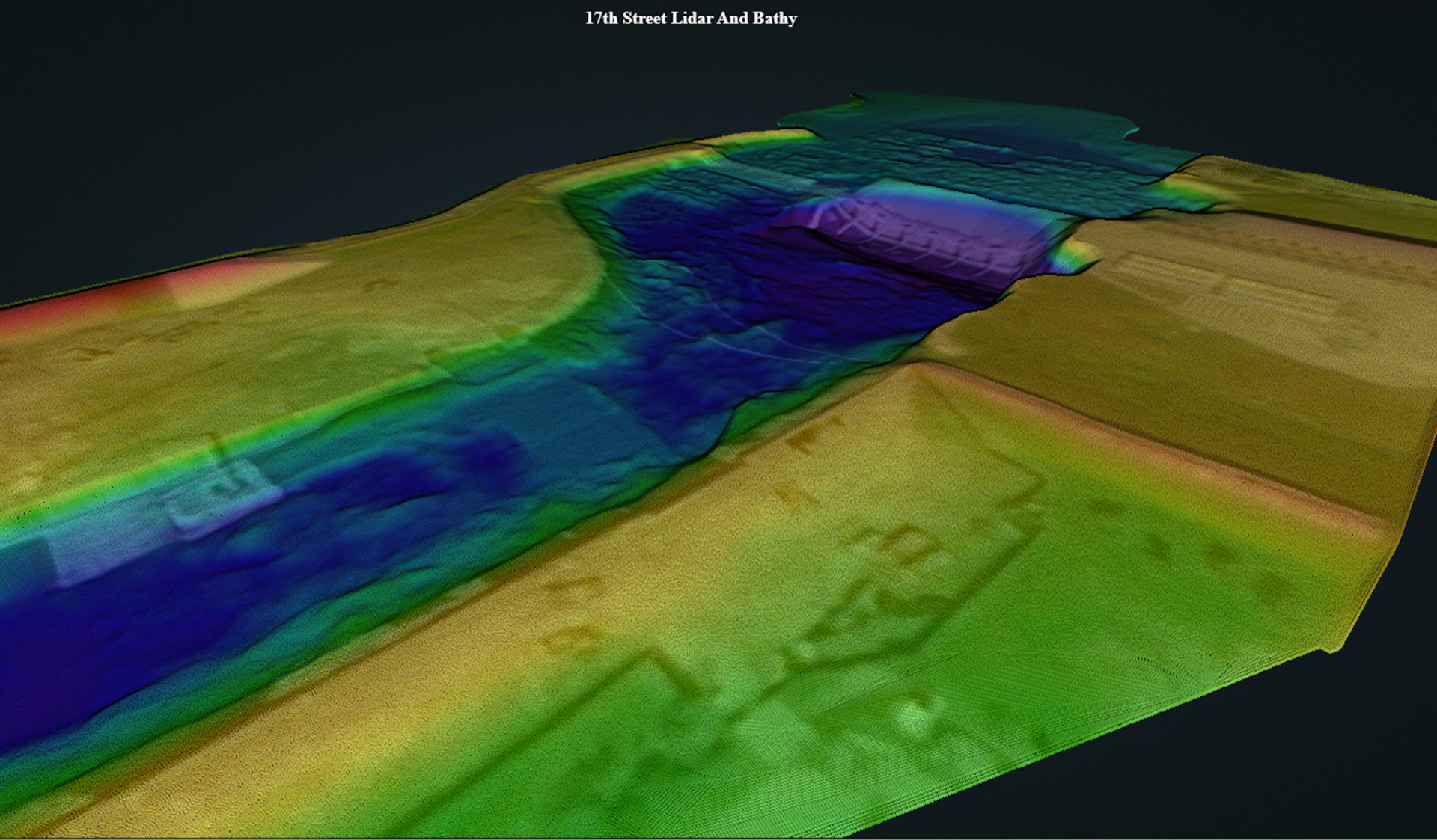 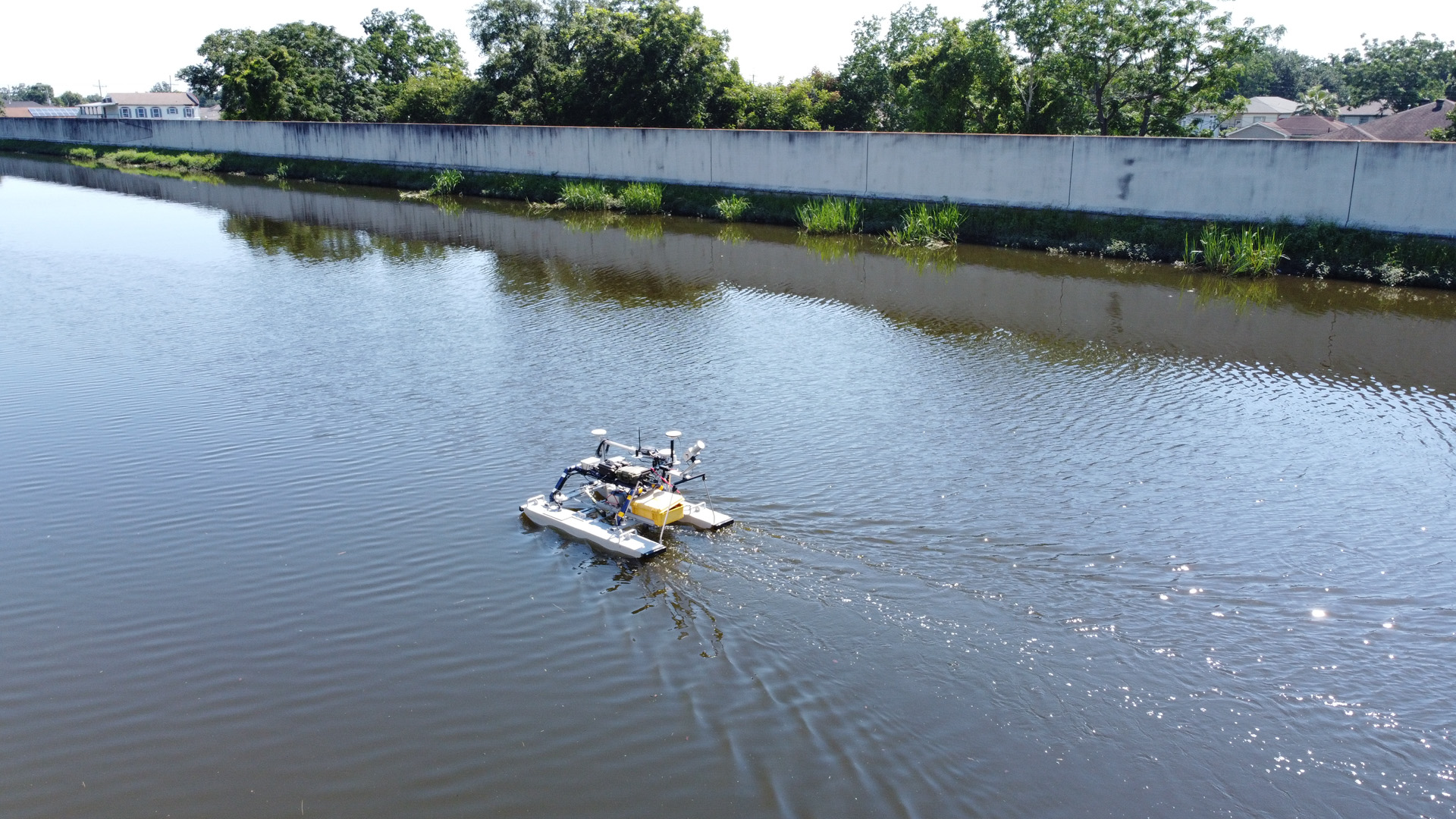 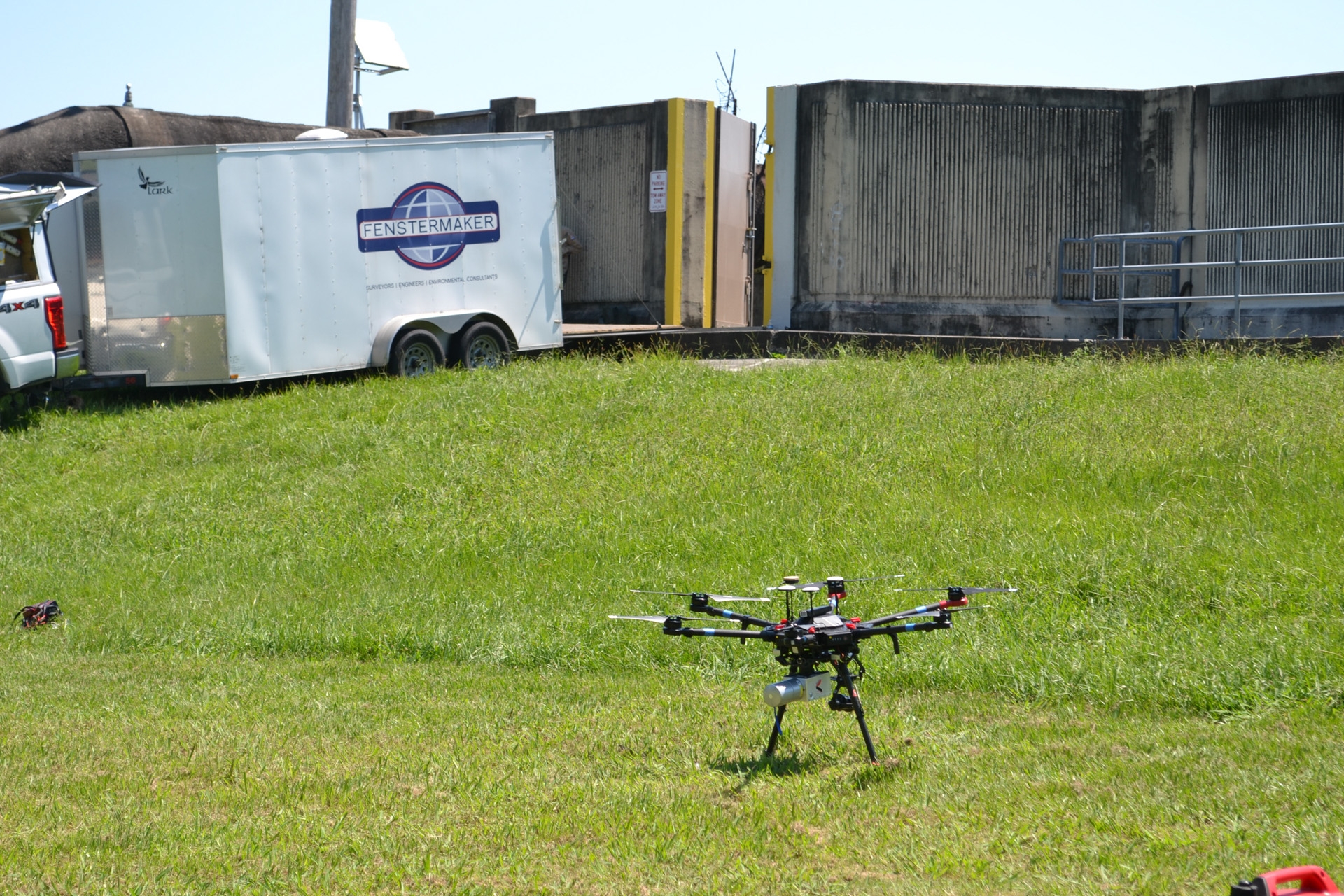 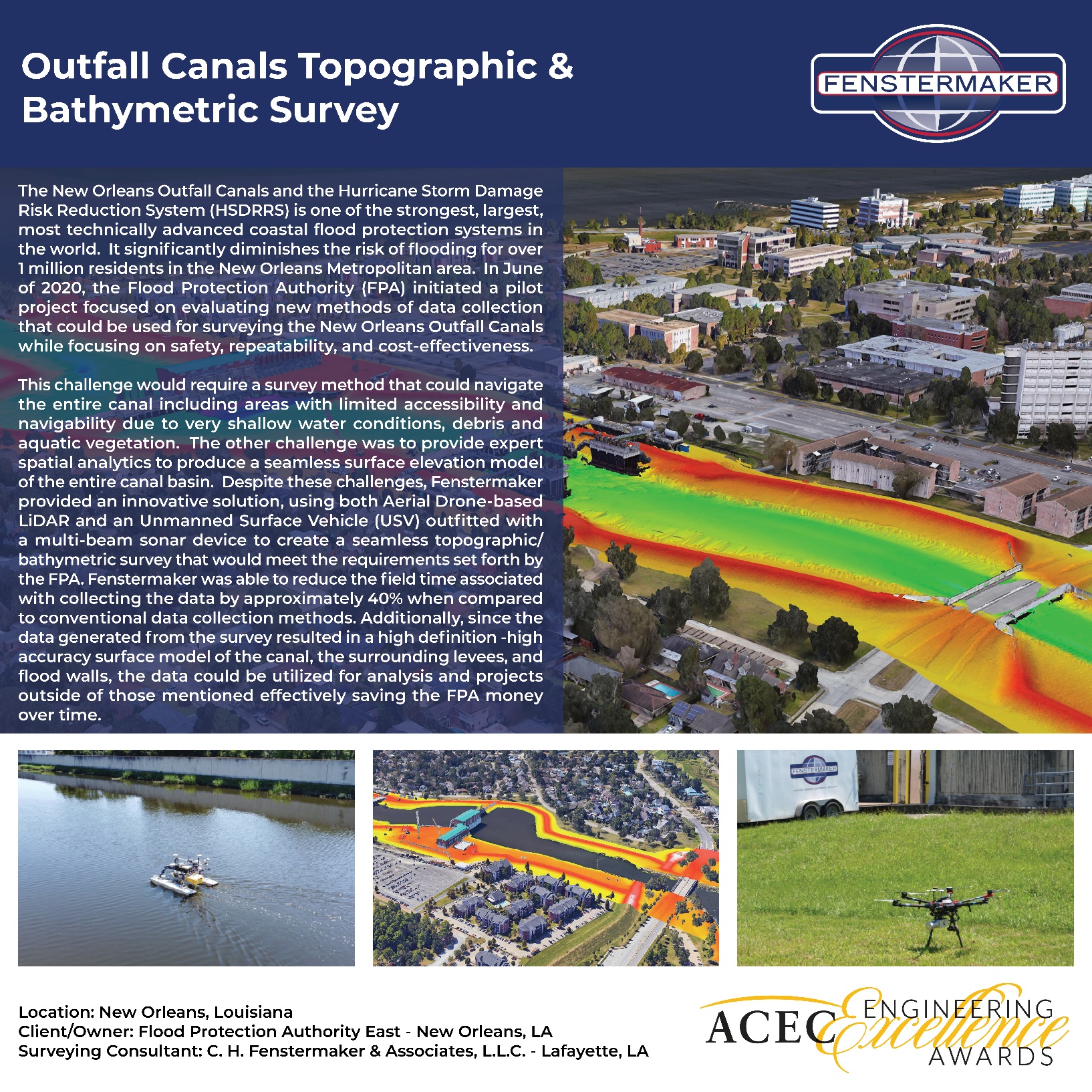